Osher Lifelong Learning Institute, Winter 2022
Contemporary Economic Policy
American University
March-May, 2022

Host: Jon Haveman, Ph.D.
National Economic Education Delegation
1
Available NEED Topics Include:
Coronavirus Economics
US Economy
Climate Change
Economic Inequality
Economic Mobility
Trade and Globalization
Minimum Wages
Immigration Economics
Housing Policy
Federal Budgets
Federal Debt
Black-White Wealth Gap
Autonomous Vehicles
US Social Policy
2
Course Outline
Contemporary Economic Policy
Week 1 (3/11): 	US Economy & Coronavirus Economics
Week 2 (3/18):	Federal Debt (Brian Peterson, Central College)
Week 3 (3/25):	Trade and Globalization (Alan Deardorff, Univ. of Michigan)
Week 4 (4/1):	Healthcare Economics (Veronika Dolar, SUNY-Old Westbury)
Week 5 (4/8):	Economics of Immigration (Jennifer Alix-Garcia, Oregon St. Univ.)
Week 6 (4/15):	Economic Inequality (Kyle Montanio, Colorado University - Denver)
Week 7 (4/22):	Economic Mobility (Kathryn Wilson, Kent State University)
Week 8 (4/29):	Discrimination in US Policy History (Jon Haveman, NEED)
Week 9 (5/6):	The Black-White Wealth Gap (Mike Shor, Univ. of Connecticut)
Week 10 (5/13):	The Gender Wage Gap (Mallika Pung, Univ. of New Mexico)
3
Submitting Questions
Please submit questions of clarification in the chat.
I will try to handle them as they come up.
We will do a verbal Q&A once the material has been presented.
OLLI allowing, we can stay beyond the end of class to have further discussion.
Slides will be available from the NEED website tomorrow (https://needelegation.org/delivered_presentations.php)
4
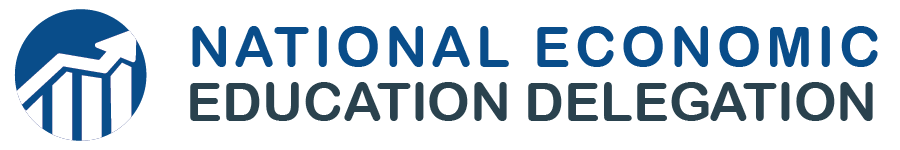 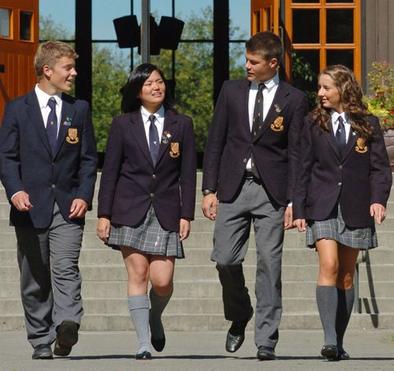 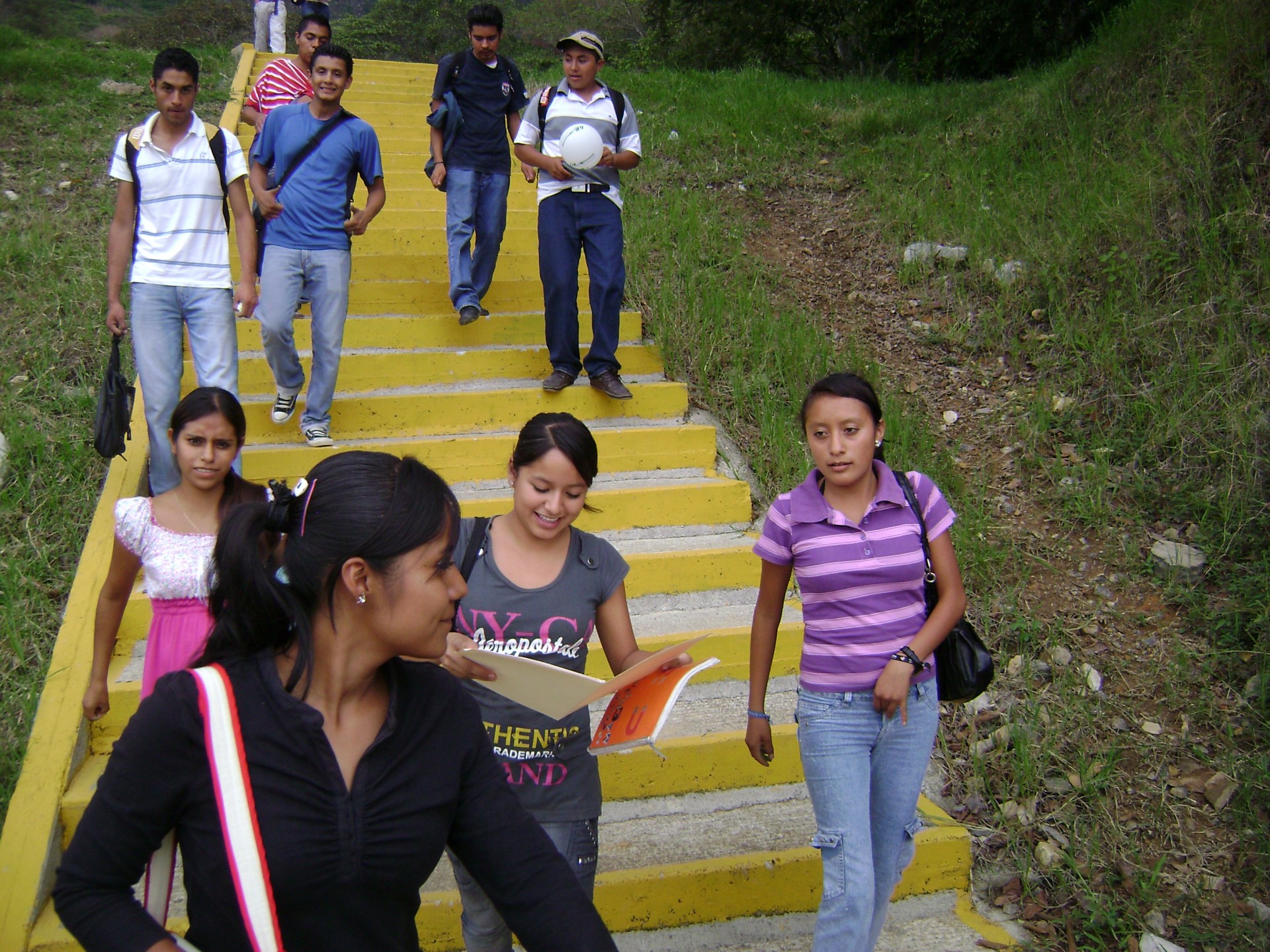 Economic mobility
Kathryn Wilson, Ph.D.

American University
April 22, 2022
<location/audience>
<date>
5
Credits and Disclaimer
This slide deck was authored by:
Oana Tocoian, UCSD
Jon Haveman, NEED
Disclaimer
NEED presentations are designed to be nonpartisan.
It is, however, inevitable that the presenter will be asked for and will provide their own views.
Such views are those of the presenter and not necessarily those of the National Economic Education Delegation (NEED).
6
Outline
I. What do we mean by economic mobility and why does it matter? 
II. What are the facts? Empirical patterns and cultural context 
III. What can we make of these patterns?
IV. Exploring different barriers to upward mobility
V. Summary
7
I. What do we mean by economic mobility?
Definition and motivation
8
Economic Mobility – Defined
Economic Mobility – Our working definition:
Ability to advance beyond the status of your parents.

More broadly:
The ability to improve your socioeconomic class.
Variety of measures:
Income
Wealth
Education level
Occupation
Home ownership
9
Absolute and Relative Mobility
Consider intergenerational mobility in INCOME.

There are basic concepts:

Absolute mobility: the difference in income from one’s parent.
It is possible for everyone to experience upward absolute mobility.

Relative mobility: the change in income rank from one’s parent.
Increased relative mobility requires both upward and downward movement.
10
Absolute vs Relative: Escalator Analogy
Absolute Mobility
You’re moving up the escalator.

Relative Mobility
You’re moving up the escalator and passing other people.
11
More on Absolute vs Relative Mobility
Can there be absolute mobility with NO relative mobility?
Yes: if everybody experiences the same increase in income, there will be no relative income.
Can there be relative mobility with NO absolute mobility?
Yes: There can be a dramatic reshuffling of the distribution even if there is no increase in average income.
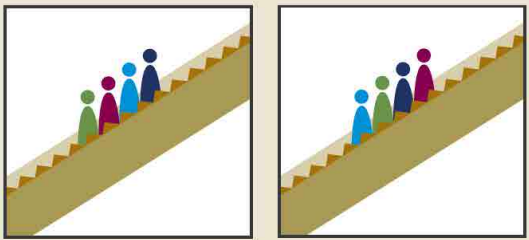 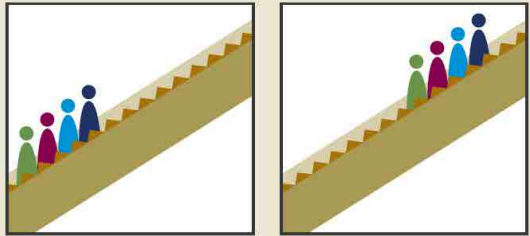 Parents                                   Kids
Parents                                   Kids
+2
-1
+1
-2
12
Economic Growth and Mobility
Economic growth should drive absolute mobility
It has the potential to raise all incomes.
But the extent of mobility that results depends on how income is distributed.

Economic growth and relative mobility are unrelated
Growth does not have implications whether kids are more or less likely to rise above their parent’s position in the income distribution.
13
II. Empirical Patterns
What are observed levels of mobility?
14
Mobility – Empirical Patterns
Decline in absolute mobility in the United States:

90% of those born in the early 1940s could expect to earn more than their parents in real terms. For millennials, the fraction is closer to 50%

Below-median earnings have not increased in real terms since the 1970s.
15
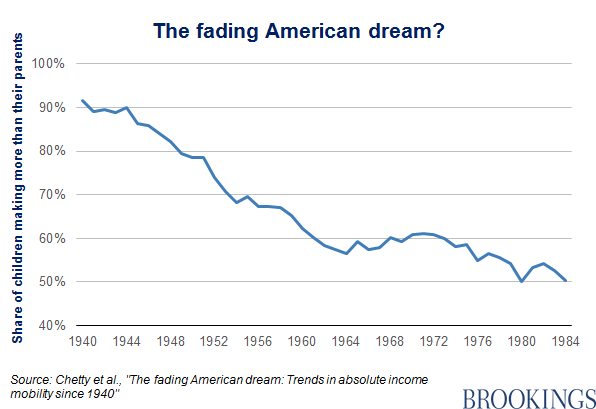 9 out of 10 of those born in the early 1940s could expect to earn more than their parents
1 in 2 Millennials (born after 1980) earn more than their parents.
16
Absolute Mobility by Birth Cohort
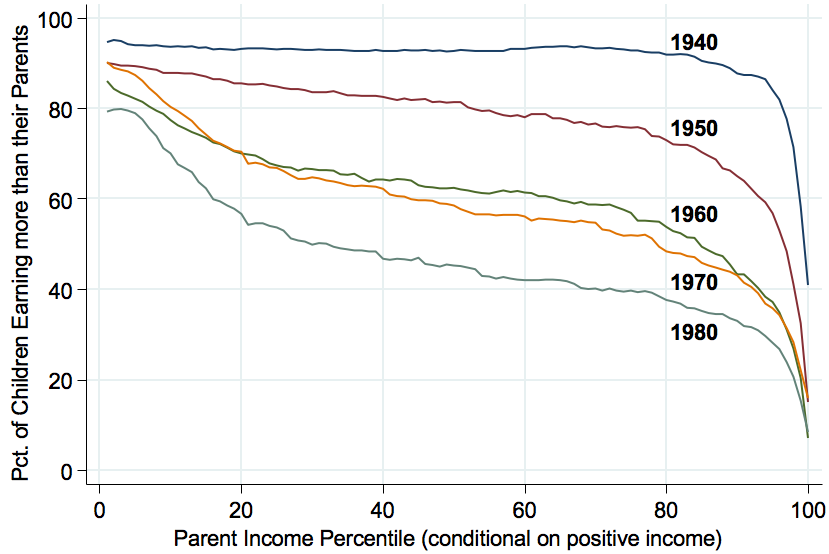 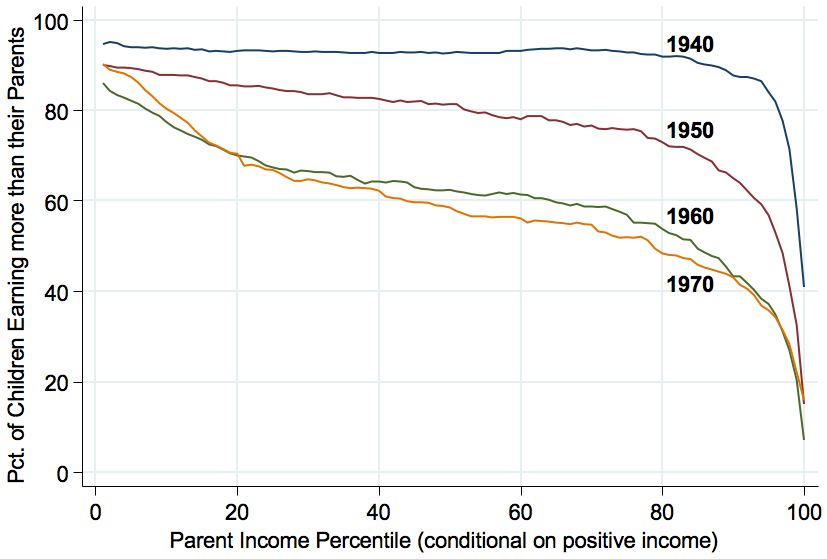 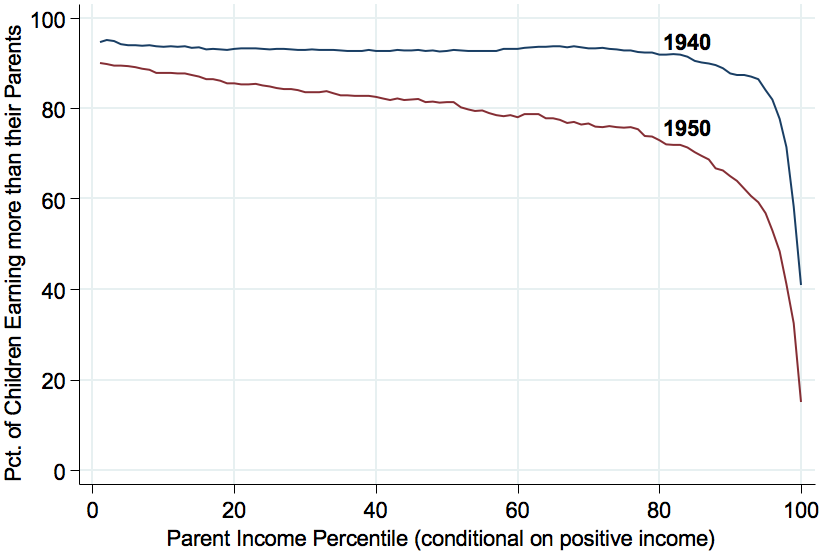 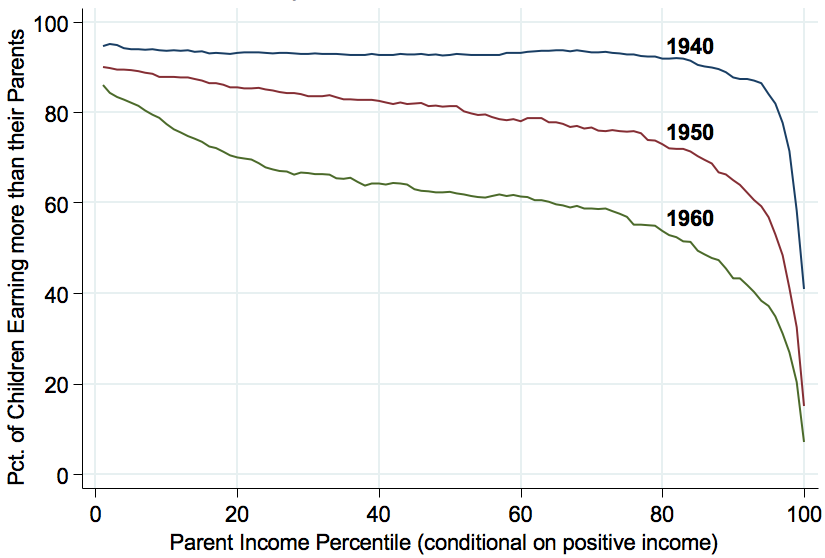 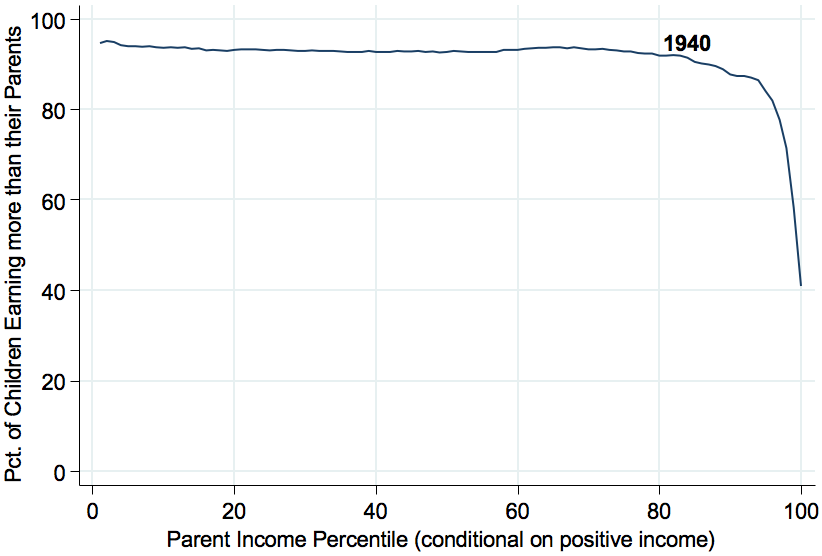 94%
93%
88%
70%
45%
33%
17
American Dream: Geography Matters
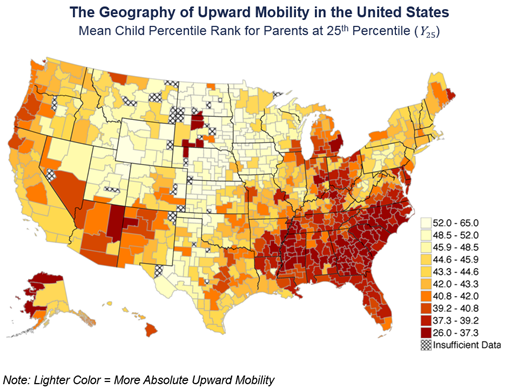 18
https://www.brookings.edu/blog/social-mobility-memos/2018/01/11/raj-chetty-in-14-charts-big-findings-on-opportunity-and-mobility-we-should-know/
American Dream: Geography Matters
Trends in Absolute Mobility by State: Change from 1940-1980
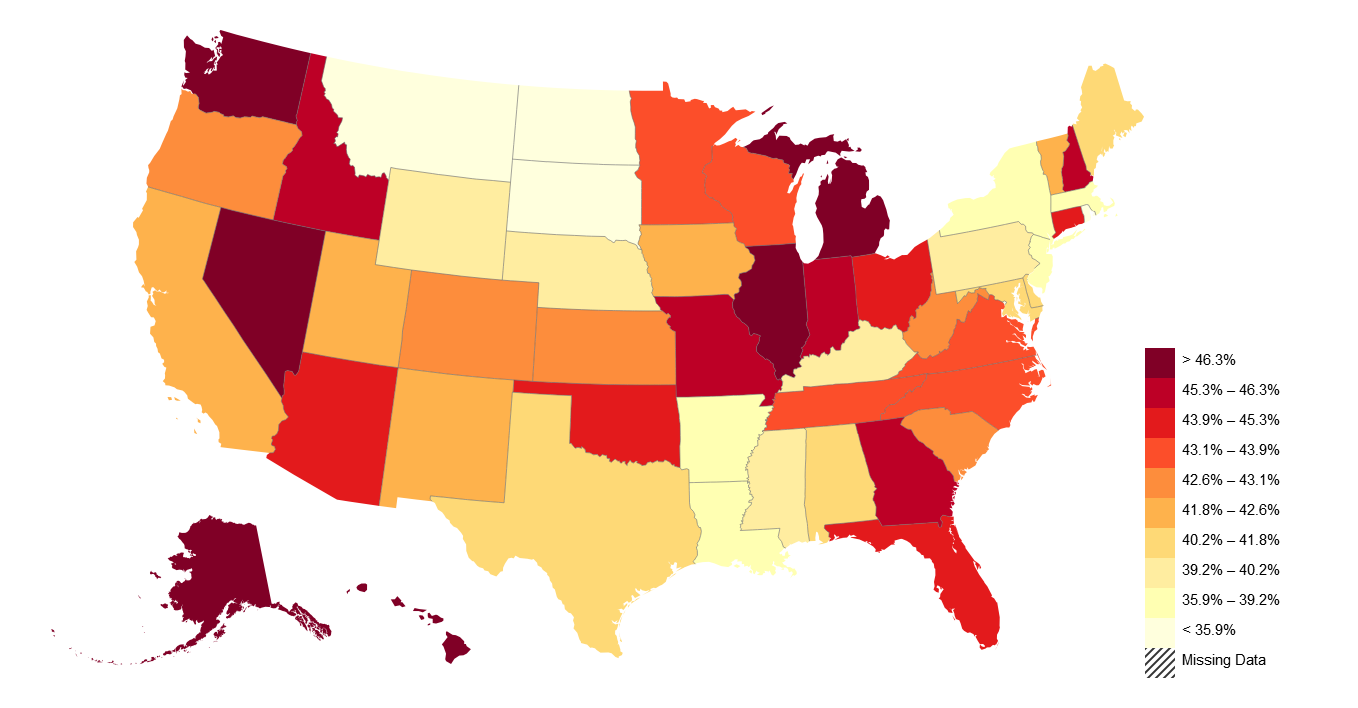 Decline in Abs. Mob. from 1940-80
19
https://opportunityinsights.org/paper/the-fading-american-dream/
Relative Mobility
Multiple ways to measure changes in relative mobility:

Movement across quintiles in the income distribution.

Rank correlation of parent and child’s incomes.
20
Mobility Example: Perfect Relative Mobility
20%
Child’s Quintile
20%
20%
20%
20%
Parent’s Quintile
21
https://www.demos.org/blog/absolute-and-relative-mobility-short-primer
Transition Probabilities in the United States
22
https://www.brookings.edu/wp-content/uploads/2016/06/11_generations_isaacs.pdf
Educational Mobility
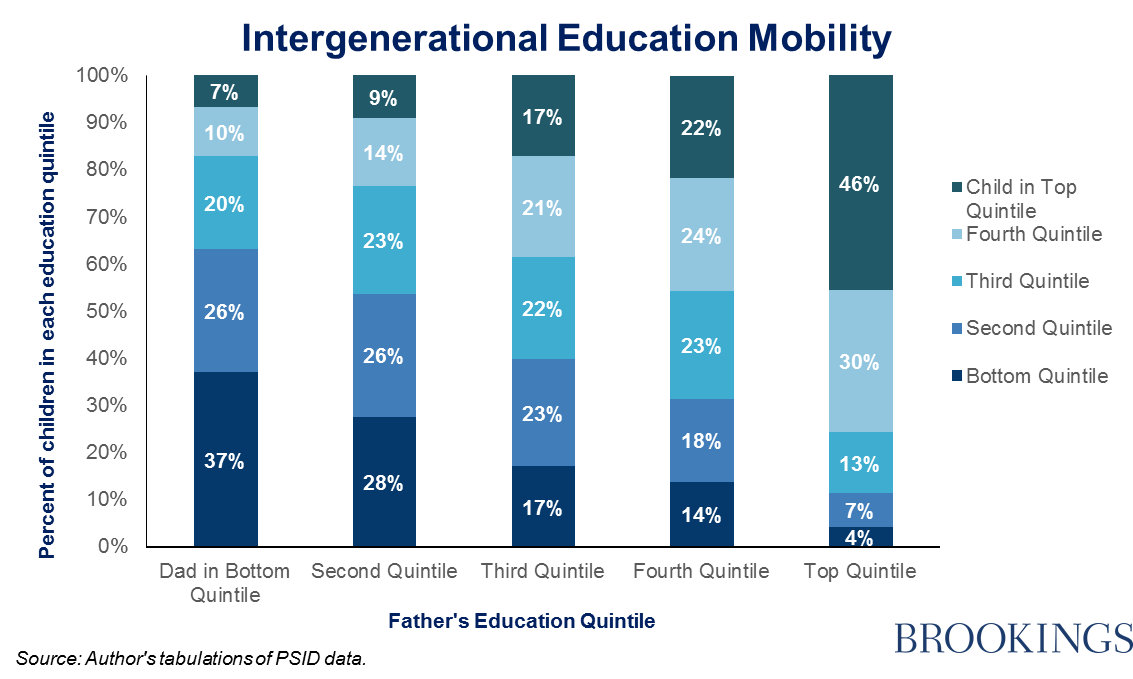 23
https://www.brookings.edu/blog/social-mobility-memos/2014/10/27/the-inheritance-of-education/
Education Does Matter – at All Income Levels
24
https://www.brookings.edu/wp-content/uploads/2016/06/02_economic_mobility_sawhill.pdf
Transitions: International Comparisons
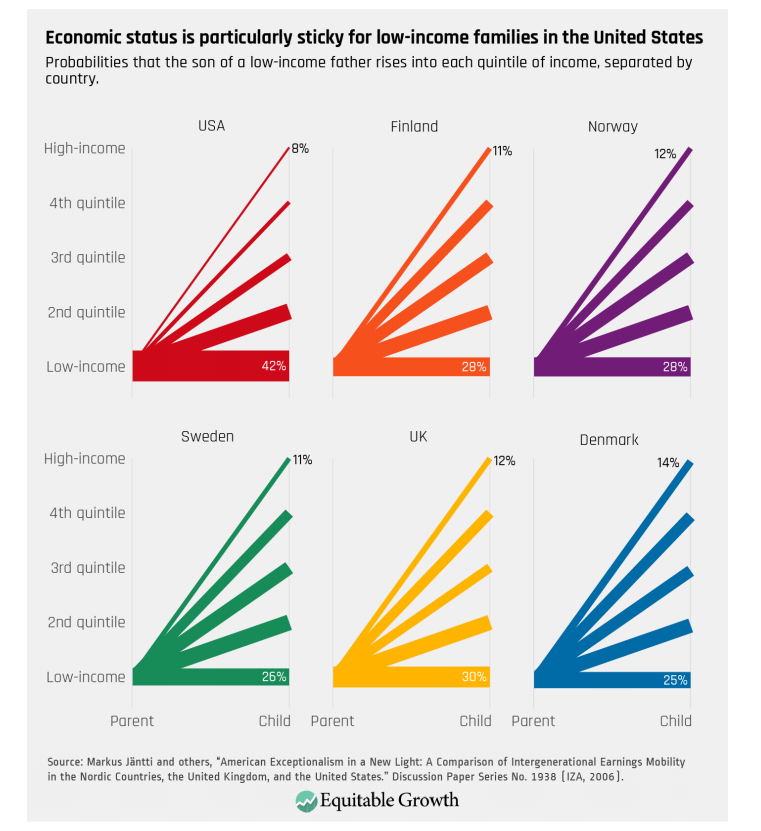 Source:  : https://equitablegrowth.org/research-paper/are-todays-inequalities-limiting-tomorrows-opportunities
25
Reflections on the American Dream
26
https://www.brookings.edu/blog/social-mobility-memos/2018/01/11/raj-chetty-in-14-charts-big-findings-on-opportunity-and-mobility-we-should-know/
Relative Mobility – Rank Correlation
Rank-based correlation

What are the ranks?
Rank children based on their incomes relative to other children in the same birth cohort
Rank parents of these children based on their incomes relative to other parents 

Ask: How correlated are these measures?
Answer: How much does a child’s income rank in adulthood depend on their parent’s income rank when they were growing up?
27
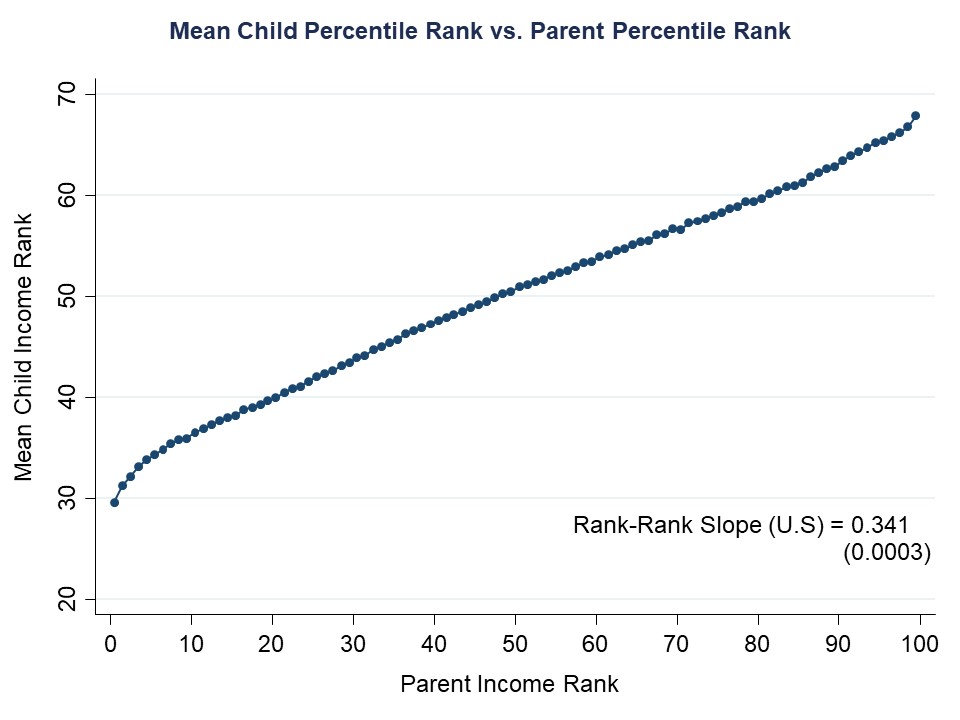 68th percentile for child if
parent in 99th percentile
30th percentile child if 
parent in 1st percentile
Graph from Chetty et al (2014)
[Speaker Notes: Slide taken directly from Chetty, Hendren, etc. – “Is the United States still the land of opportunity. …” (2014)]
Intergenerational Mobility – The Abstract
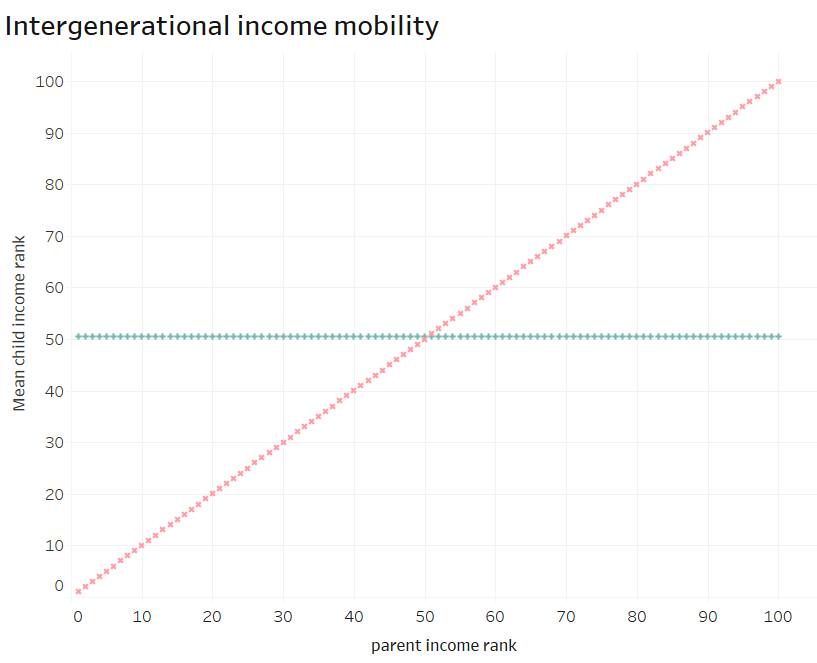 no mobility
Extreme cases:
perfect mobility
29
Intergenerational Mobility – The Abstract
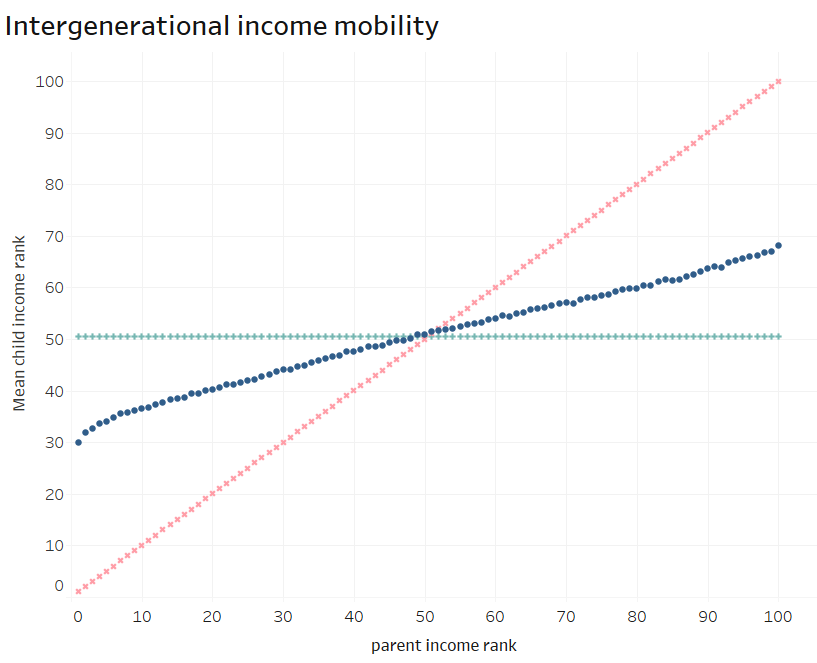 no mobility
slope=1
actual mobility
slope=0.34
Note that any imprecision in the data will make mobility appear closer to perfect than it is.
perfect mobility
slope=0
30
An International Comparison
31
https://scholar.harvard.edu/files/hendren/files/geo_slides.pdf
Mobility – What’s the Right Amount?
Rank-based correlation, cont’d

Is 0.34 too high or is it reasonable?

This number has not changed significantly in the past 50 years. But inequality (the spread of the distribution) has increased, meaning that which family one is born into has greater consequences for one’s quality of life.
32
[Speaker Notes: Most empirical patterns taken from: http://www.equality-of-opportunity.org/documents/
Papers used in this section:
“Is the United States Still a Land of Opportunity? Recent Trends in Intergenerational Mobility” – Chetty, Hendren, Kline, Saez, Turner 2014
“The Fading American Dream: Trends in Absolute Income Mobility Since 1940” – Chetty, Grusky, Hell, Hendren, Manduca, Narang; Science 2017]
College Attendance Rates – by Parent’s Income
100%
80%
60%
Percent in College at 19
84-87 Slope = 0.745
(0.008)
40%
20%
0
20
40
60
80
100
33
Parent Income Rank
https://opportunityinsights.org/paper/recentintergenerationalmobility/
College Quality Rank – by Parent’s Income
80
70
60
Mean College Quality Rank
50
40
84-87 Coll. Qual Gradient (P75-P25) = 0.191
88-90 Coll. Qual Gradient (P75-P25) = 0.192
91-93 Coll. Qual Gradient (P75-P25) = 0.181
30
0
20
40
60
80
100
34
Parent Income Rank
https://opportunityinsights.org/paper/recentintergenerationalmobility/
1984-87
1988-90
1991-93
Public Perception and Sentiment
Perception: “American Dream”  vs “Old World”
General belief is that the U.S. has greater mobility than elsewhere.
Fewer explicit barriers – no nobility titles.
More meritocratic – “rags to riches”, Heratio Alger
The American Dream plays a significant part in national identity.

Reality: Overestimate of actual mobility
Common perception is incorrect.
35
Intergenerational Elasticity – of Income
Most common measure of relative mobility (IGE):
Q: What is the relationship between the family income of parents and the family income of their child?
A lower IGE implies more economic mobility
Problems with IGE:
Strongly influenced by income inequality.
Strongly affected by data used:
Age range
Can’t include people with zero earnings
Etc.
36
IGE: U.S. in International Comparison
Less
Mobility
More
Mobility
37
https://www.epi.org/publication/usa-lags-peer-countries-mobility/
The “American Dream” Shapes Perceptions
38
https://www.brookings.edu/wp-content/uploads/2016/06/02_economic_mobility_sawhill.pdf
Mobility – Important Relationships
Mobility and Growth
What is the relationship between the two?
Growth drives absolute mobility.
Mobility drives growth.
Primarily through individual actions: investments in productive capacity and effort.
Mobility and Inequality
What is the relationship between the two?
Makes both absolute and relative mobility more difficult.
39
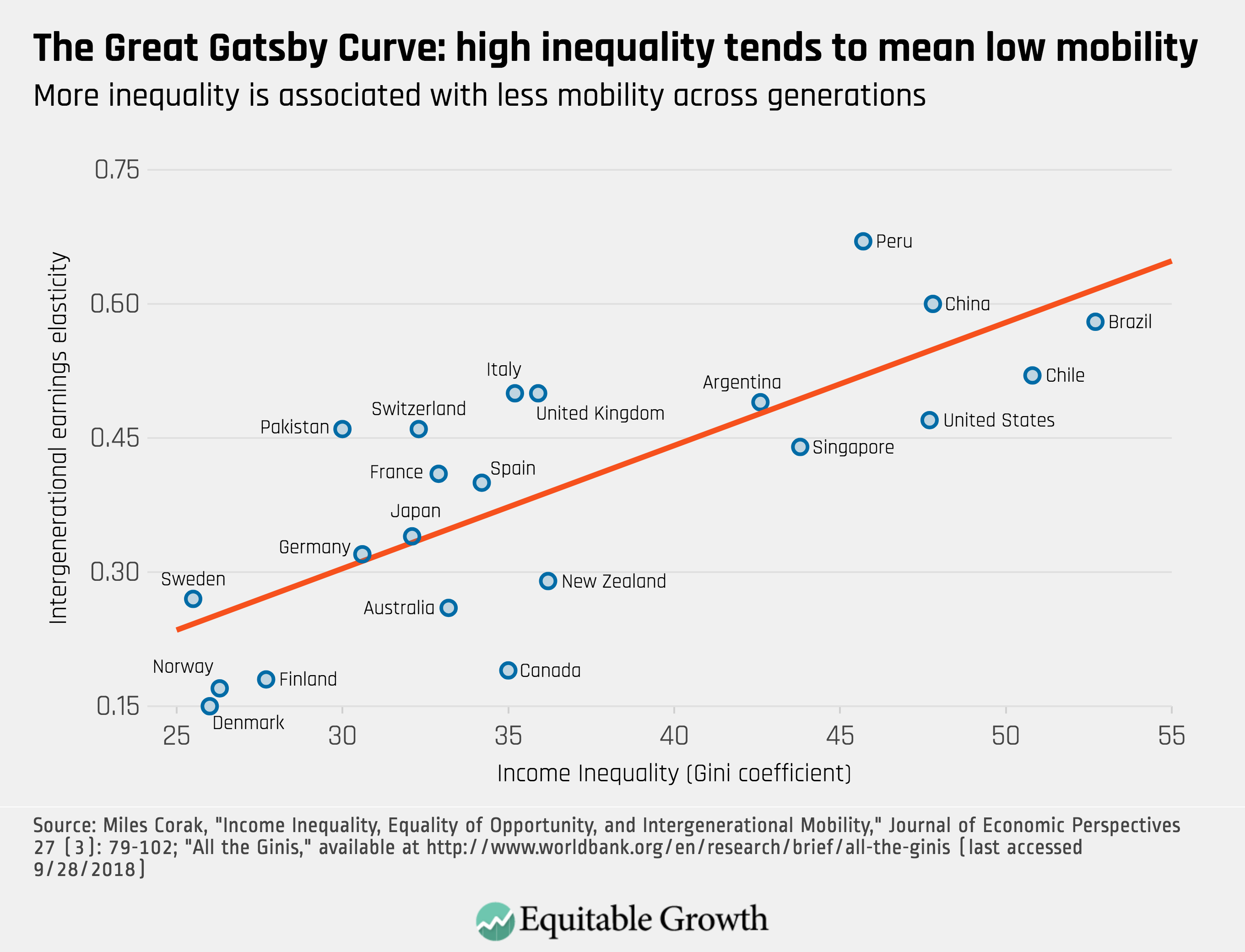 Peru
China
Brazil
Germany
U.S.
Canada
40
https://equitablegrowth.org/research-paper/are-todays-inequalities-limiting-tomorrows-opportunities
Absolute Mobility: Race
41
Relative Mobility: Race
42
Absolute Mobility: Gender
43
Relative Mobility: Gender
44
III. What can we make of this?
What does the data tell us, and what is to be done?
45
Why Should We Care?
Efficiency
Does mobility affect economic growth?
Equity
Is there a sense of fairness that is in play here?
Would greater equity provide societal benefits?
Is there a tradeoff or are these concerns reinforcing?
46
Private Issue with Public Consequences?
The “left-behind” and low-to-middle-class malaise
Evidence that absolute mobility has dropped the most in the Industrial Midwest, and for men relative to their fathers 
These are the groups which revolted against traditional political candidates in 2016 and voted for Trump.
Not a uniquely American phenomenon
See Brexit and the rise of populist candidates throughout developed countries.
47
Absolute or Relative Mobility?
Upward absolute mobility of the whole population is unambiguously desirable (it’s hard to defend not wanting everyone to be better off!)
The fact that half the population is treading water should worry us.

But, relative mobility is a zero-sum game: for some people to rank higher than their parents did, others have to rank lower. 
Why is social churn desirable? (Is it?!)
Are people not merely being petty when, after getting a raise, they are displeased to find out that a coworker got a bigger raise?
48
Is PERFECT Relative Mobility Desirable?
There are persuasive arguments why perfect relative mobility is sub-optimal: (i.e. we shouldn’t expect children’s outcomes to be entirely uncorrelated with their parents’):
Fairness argument: highly skilled parents earn higher incomes, and they also have--on average--more highly-skilled children, who thus deserve higher earnings.
What’s more, it is better for everyone if talent is recognized, so that resources can be put to the most efficient use
49
Is ZERO Relative Mobility Desirable?
Similarly, there are arguments why zero relative mobility is sub-optimal:
Fairness: it is highly unlikely that zero relative mobility is ever fair, since two extreme conditions would have to be met:
Parental generation outcomes would have had to be perfectly fair 
Abilities, traits, and effort would have to be perfectly correlated across generations

Instrumental: a perfectly rigid society is one where people feel powerless.
They think the game is “rigged”, and from this follows civic disengagement, slow economic growth, social unrest, etc.
50
How Much Relative Mobility is Desirable?
If perfect mobility is too much and zero is too little, it seems reasonable to ask:
What is the optimal level of relative mobility?
This is a hard question, one which we may not be able to answer. 

Luckily, it’s almost as useful to ask a less ambitious question:
Is current relative mobility too low (or too high)?
The answer would suggest the best incremental steps to take towards a better outcome, and policy changes are best done in incremental steps in any case.
51
How is the Mobility Porridge?
How might we answer the second question (is mobility too low/ too high)?
Common sense judgement
E.g. is it plausible that – due to merit alone – a child from the top 1% would be 77 times as likely to attend an Ivy League school than a child from the bottom quintile?
	What if the likelihood was 5-fold?

Forget merit: is it wise for a society to exclude large segments of the population from the circles of its future leaders?

Examination of the channels through which relative mobility can occur, how they relate to family resources and how they respond to investigative changes (see next section)
52
[Speaker Notes: Chetty et al (2017) – “Mobility Report Cards: The Role of Colleges in Intergenerational Mobility”]
Survey Says on Upward Mobility from the BOTTOM
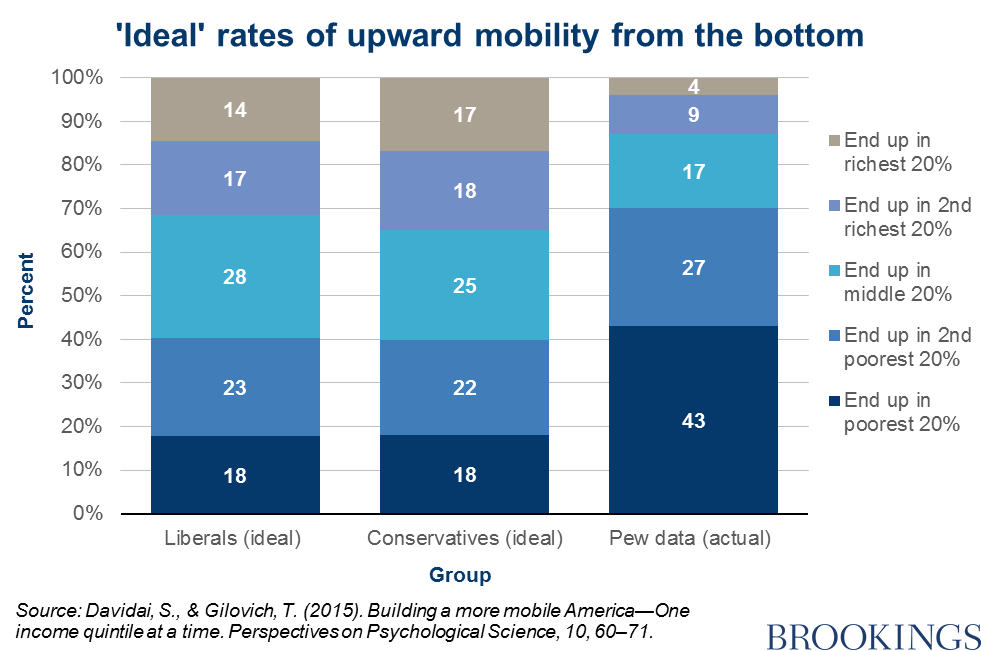 https://www.brookings.edu/blog/social-mobility-memos/2016/01/12/how-much-social-mobility-do-people-really-want/
Survey Says on Downward Mobility from the TOP
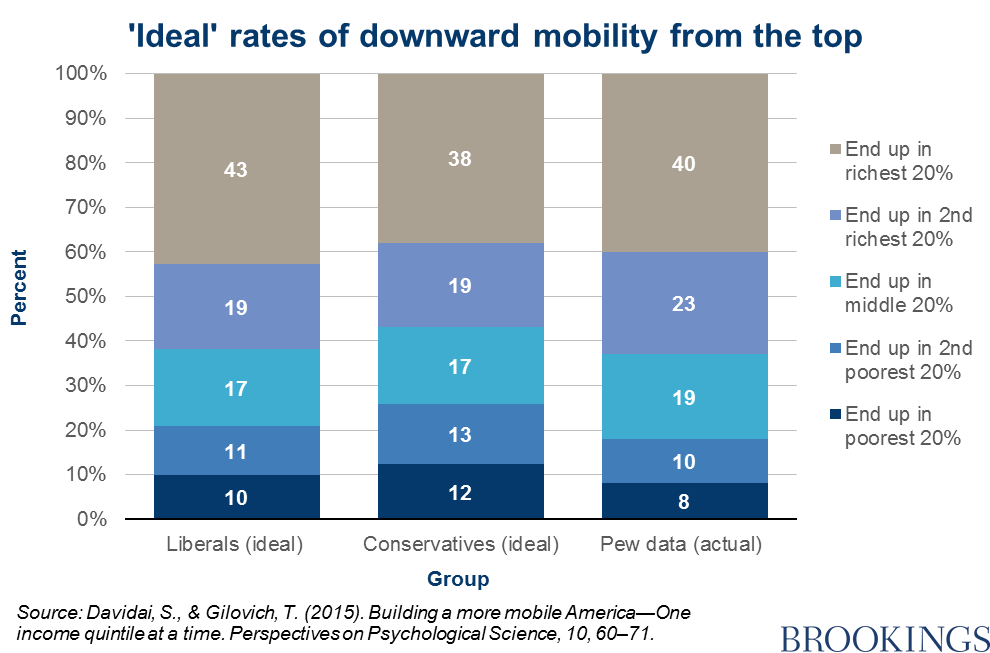 https://www.brookings.edu/blog/social-mobility-memos/2016/01/12/how-much-social-mobility-do-people-really-want/
Preferences hit Awkward Truth: Math
Again: relative mobility is a zero-sum game
There are only so many spots in the top quintile
Preferences want: 
43% of them for kids born into the top
16% for those born into the bottom
Leaves about 14% for each of the other 3 quintiles
Preferences are inconsistent
Greater upward mobility for the bottom than the middle?
Results are intuitive:
Stickiness at the top
Mobility from the bottom
…but inconsistent:
What about the middle?
55
IV. Exploring different barriers to upward mobility – empirical evidence
Findings and suggested policy interventions
56
Barriers to Upward Mobility
Key Question:
	What are the factors that might prevent someone born
	in a low-income household from doing as well as their 
	richer counterpart?
Answers:
Birth Lottery
Structural barriers
57
Barriers to Upward Mobility – Birth Lottery
Early advantages

Innate (genetic) advantages: 
Inherited ability, medical conditions,  psychological traits

Environmental factors:
In utero: pre-natal care, mother’s nutrition, exposure to abuse or stress.
Home environment which promotes healthy development, transmission of family values 
Availability of role models, mentors, neighborhood effects.
Availability of good educators, facilities, peers
58
Structural Barriers to Upward Mobility
Selective access to quality higher education
Preferential admission for legacy and donor families.
Expectation of extra-curricular activities, AP classes, etc.

Effective access to family planning (sex ed, contraceptives, abortion)
Teen births reduce outcomes for both mother and child.

Access to lucrative employment: 
Reliance on personal connections, homophily, racism, sexism...
59
Structural Barriers to Upward Mobility (2)
Exposure and access to avenues of wealth creation:
e.g. tax-deferred education accounts (529), investment strategies, also tax avoidance loopholes, etc.

Access to entrepreneurship: 
initial capital and insurance against negative shocks, social networks.

Direct transmission of income-earning assets.
60
Barriers to Upward Mobility – Drilling Down
These and other channels each play a role. 

We will review and discuss some of them, keeping the following questions in mind:

What is the magnitude of the effect? 
Is it fair to benefit from an advantage along this dimension?
Are there plausible public interventions that would increase fairness and efficiency?
61
Barriers: Findings
Role of elite universities and selective admission
Only a minority of top universities are engines for social mobility.
Ivy league is successful, but small numbers of low income students.
Second tier state schools are less successful, but larger numbers.
Propensity to be an inventor 
Exposure to innovative activity encourages own innovation.
Importance of role models and exposure to an activity.
Rates of business ownership
Children from wealthy families are far more likely to own a business.
Location of birth
Where one grows up matters
Socio-economic segregation across neighborhoods.
62
Channels of Upward Mobility 	– Business Ownership vs. Higher Education
Households that own a business amass significantly more wealth.
But, households with little initial wealth have low odds of starting a successful business.
Availability of capital, ability to absorb risk.
Propensity to innovate: 
evidence that much of the difference in patenting rates is due to exposure effects, both from parents and from the neighborhood.
Children who graduate from elite colleges and come from poor backgrounds do almost as well as their richer classmates.
But, low income students are dramatically UNDER-represented at elite colleges.
63
Mobility: Business Ownership vs. College
Business ownership and higher education play similar roles:
Both facilitate wealth accumulation for all. 
Incorporating the business and graduating from a prestigious university, respectively, is where most of the gains come from.

Even if only few benefit, is selection meritocratic?
Controlling for parental wealth, access to education is more meritocratic (i.e. positively linked to ability) than access to business ownership.
64
Channels of upward mobility 	– employment networks
2 out of 3 sons of the top earners in Canada get access to their father’s employer.
Much less access at lower levels of parental earnings.
65
Channels of upward mobility 	– inventions
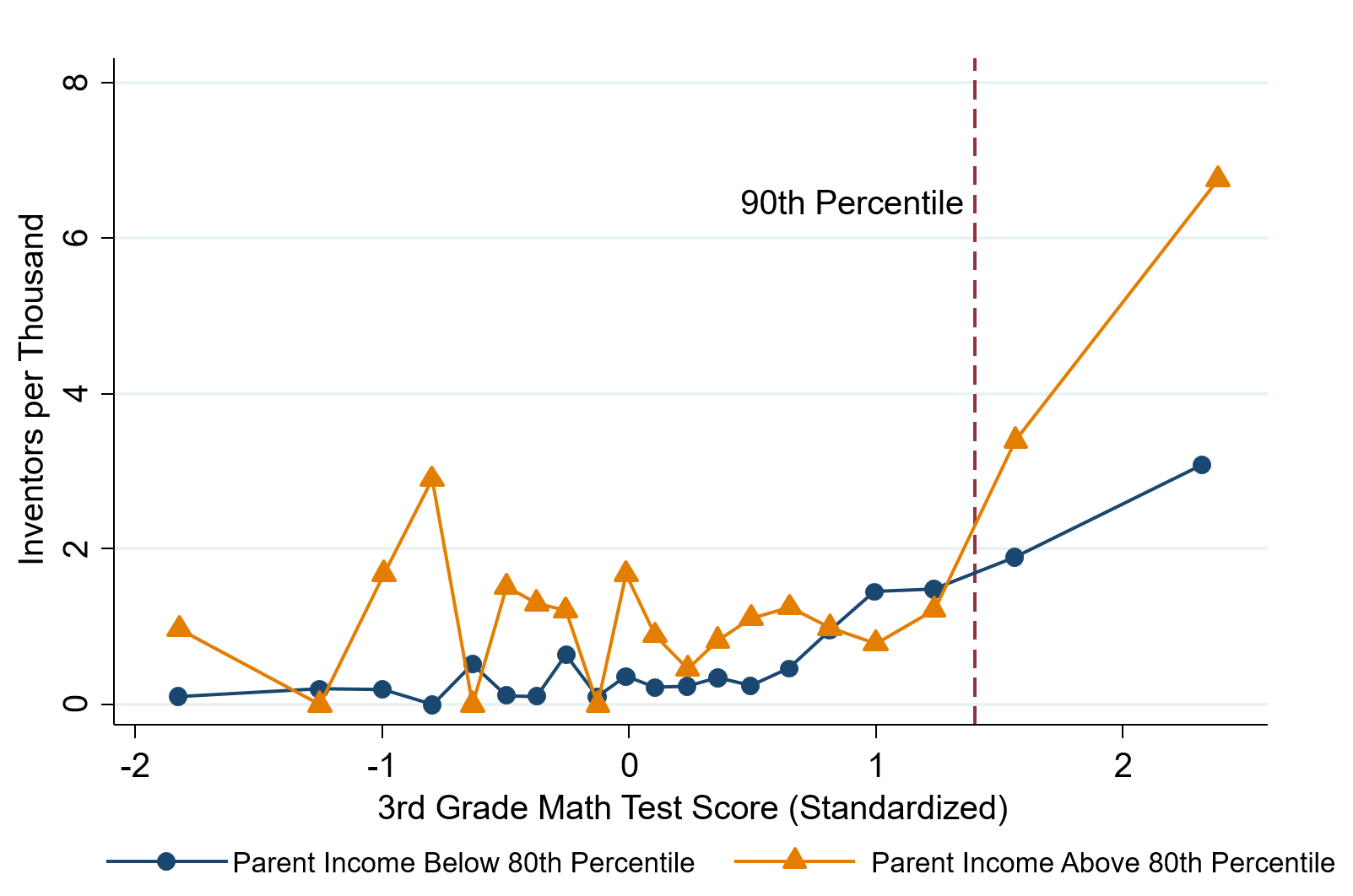 High math-ability 3rd graders go on to become inventors if their family is well-off.


(Also if they grow up in high-innovation areas)
66
Graph from Bell et al (2018)
Summary: Policy Options
Housing vouchers, public housing, zoning laws
Help underprivileged children grow up in neighborhoods conducive to mobility.
Investments in education
Make preparedness for college more universally available.
Entrepreneurship
Introduce children to it at an early age.
Implement policies to reduce inequality.
67
Summary: Economic Mobility
Definitions:  
Absolute vs Relative Mobility
Levels:
Absolute mobility is in decline
Relative mobility is much lower in the U.S. than elsewhere.
Brings into question the notion of the  “American dream”.
Enough mobility?  Hard to say.
Absolute: concern that 50% of kids are treading water or falling behind.
Relative: not as much as people seem to think there is.
Policy options?
There are plenty of levers to pull to increase mobility.
68
Discrimination in Policy History: Jon Haveman
Slave trade
The first deprivation.
Slavery
40 acres (and a mule)
The second deprivation.
Discriminatory distribution of land.
Freedmen’s Bank
Lax oversite and dissolution.
Jim Crow Laws & Economic Policy
Convict leasing, debt peonage, chain-gang, sharecropping, and lynching.
Homestead Act
Discriminatory distribution of land.
Land theft and destruction
E.g., Black Wall Street – Tulsa, 1921.
GI Bill
Discriminatory access – Levittown
Federal Housing Authority
Redlining
And many more.
69
Thank you!
Any Questions?


www.NEEDelegation.org
Dr. Kathryn Wilson
kwilson3@kent.edu

Contact NEED: Info@NEEDelegation.org

Submit a testimonial:  www.NEEDelegation.org/testimonials.php

Get NEED Updates:  www.NEEDelegation.org/friends.php
70